ГБУ ДО КО «ОБЛАСТНОЙ ЦЕНТР ДОПОЛНИТЕЛЬНОГО ОБРАЗОВАНИЯ ДЕТЕЙ ИМ. Ю.А. ГАГАРИНА»
РЕГИОНАЛЬНЫЙ МОДЕЛЬНЫЙ ЦЕНТР ДОПОЛНИТЕЛЬНОГО ОБРАЗОВАНИЯ ДЕТЕЙ
НА СЦЕНЕ
ПРОЕКТ СЕТЕВОГО ВЗАИМОДЕЙСТВИЯ
ПО РАЗВИТИЮ ШКОЛЬНЫХ ТЕАТРОВ 
КАЛУЖСКОЙ ОБЛАСТИ
ПРОЕКТ «НА СЦЕНЕ» – ЭТО…
Взаимодействие образовательных и других организаций 
с целью повышения качества образования в области детского театрального творчества благодаря использованию материально-технических и кадровых ресурсов партнера.
Эксперты театрального творчества
Школы 
Калужской области
2
ЗАДАЧИ ПРОЕКТА
Поиск партнеров для сотрудничества в обеспечении профессиональной помощи педагогам и детям, занимающимся театральным творчеством

Предоставление материально-технических и кадровых ресурсов 
ГБУ ДО КО «ОЦДОД им. Ю.А.Гагарина» для постановки и показа спектаклей школьным театральным коллективам, не имеющим необходимого для этого оборудования и инфраструктуры

Развитие профессиональных и личностных компетенций педагогов

Включение в организацию образовательной деятельности родителей и учащихся

Выявление творческого потенциала обучающихся и педагогов

Помощь по созданию у детей положительного опыта выхода на сцену для дальнейшего развития мастерства

Приобщение обучающихся к драматургии и театральному искусству, культурным ценностям, равитие интереса к театральному искусству

Организация обмена опытом для педагогов
3
СУЩНОСТЬ ПРОЕКТА
В рамках Проекта школьные театральные коллективы показывают свои спектакли на сцене 
ГБУ ДО КО «ОЦДОД им. Ю.А. Гагарина», обучающиеся общеобразовательных организаций 
и родители выступают зрителями спектаклей, участники Проекта получают обратную связь 
от приглашенных экспертов и зрителей посредством обсуждения после просмотра спектакля
4
ВАРИАНТЫ УЧАСТИЯ ШКОЛЫ В ПРОЕКТЕ
Показ театральной постановки школьным театром
Просмотр обучающимися театральной постановки и участие в обсуждении спектакля, мастер-классах
Участие руководителя театра в качестве эксперта
8
ПЛОЩАДКА ПРОЕКТА
Профессиональная сцена
Специальное
оборудование
Специалисты: методисты, педагоги-организаторы, педагоги доп.образования по театральному творчеству,  звукооператор и осветитель, дизайнер.
108
мест 
в зале
ГБУ ДО КО «ОЦДОД им. Ю.А. Гагарина» - г. Калуга, ул. К.Маркса, д. 1
5
МЕТОДИЧЕСКОЕ СОПРОВОЖДЕНИЕ ПРОЕКТА
Подготовка документов (соглашения о сотрудничестве со школами, информационные письма, согласование даты и времени проведения мероприятия с театральным коллективом)

информационная рассылка о проведении мероприятия в образовательные организации Калужской области

медиасопровождение мероприятий Проекта: публикации афиш и информации в социальных сетях (официальное сообщества регионального модельного центра Калужской области Вконтакте);

сбор заявок образовательных организаций на просмотр спектакля;

сопровождение и работа с театральным коллективом, осуществляющим показ спектакля;

подготовка помещения для проведения мероприятия; 

составление сценария (конспекта) мероприятия.
2
СОДЕРЖАНИЕ МЕРОПРИЯТИЙ ПРОЕКТА
Показ спектаклей
Обсуждение спектаклей по методике безоценочного интервью
Мастер-классы по актерскому мастерству, показы спектаклей учебными театрами
8
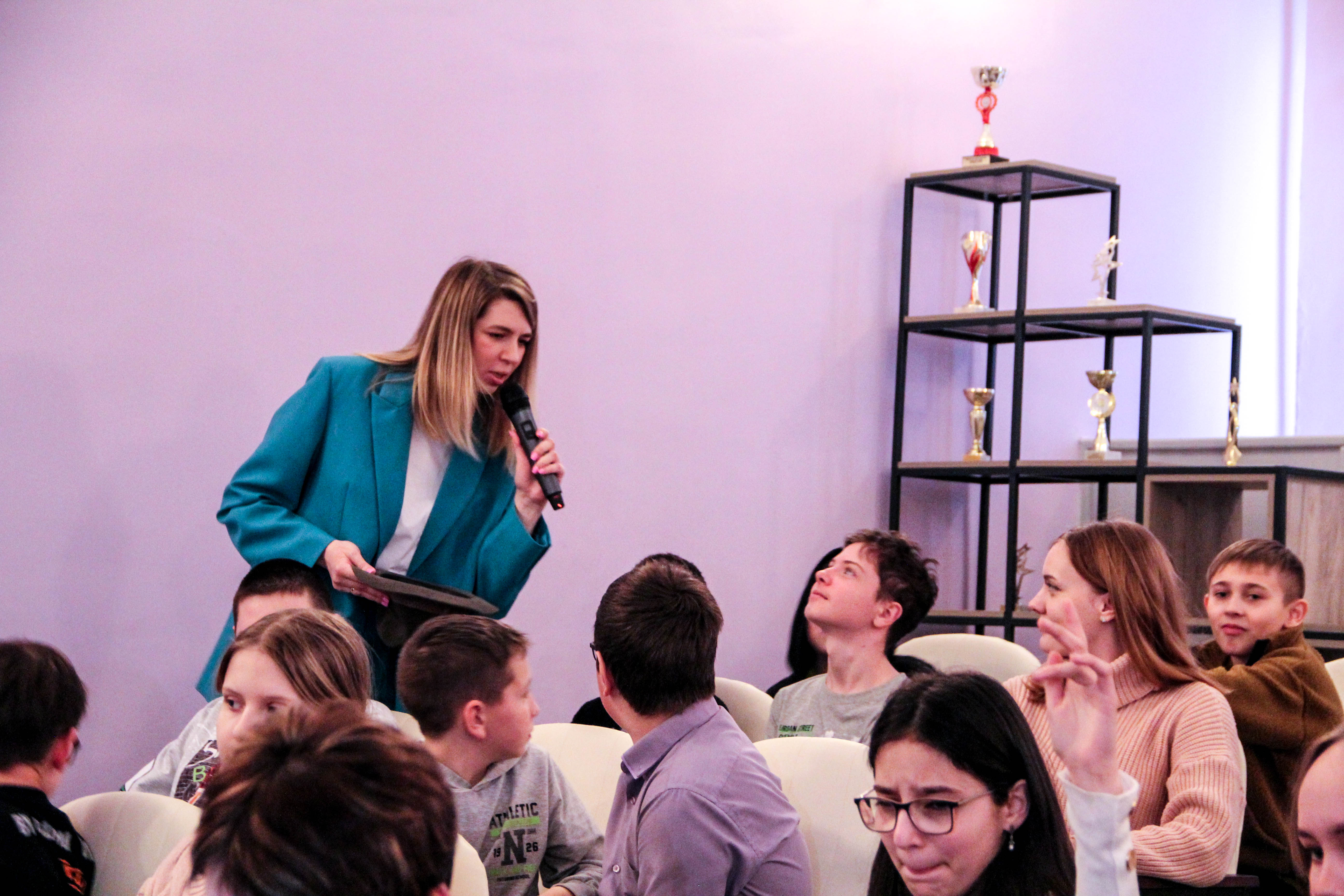 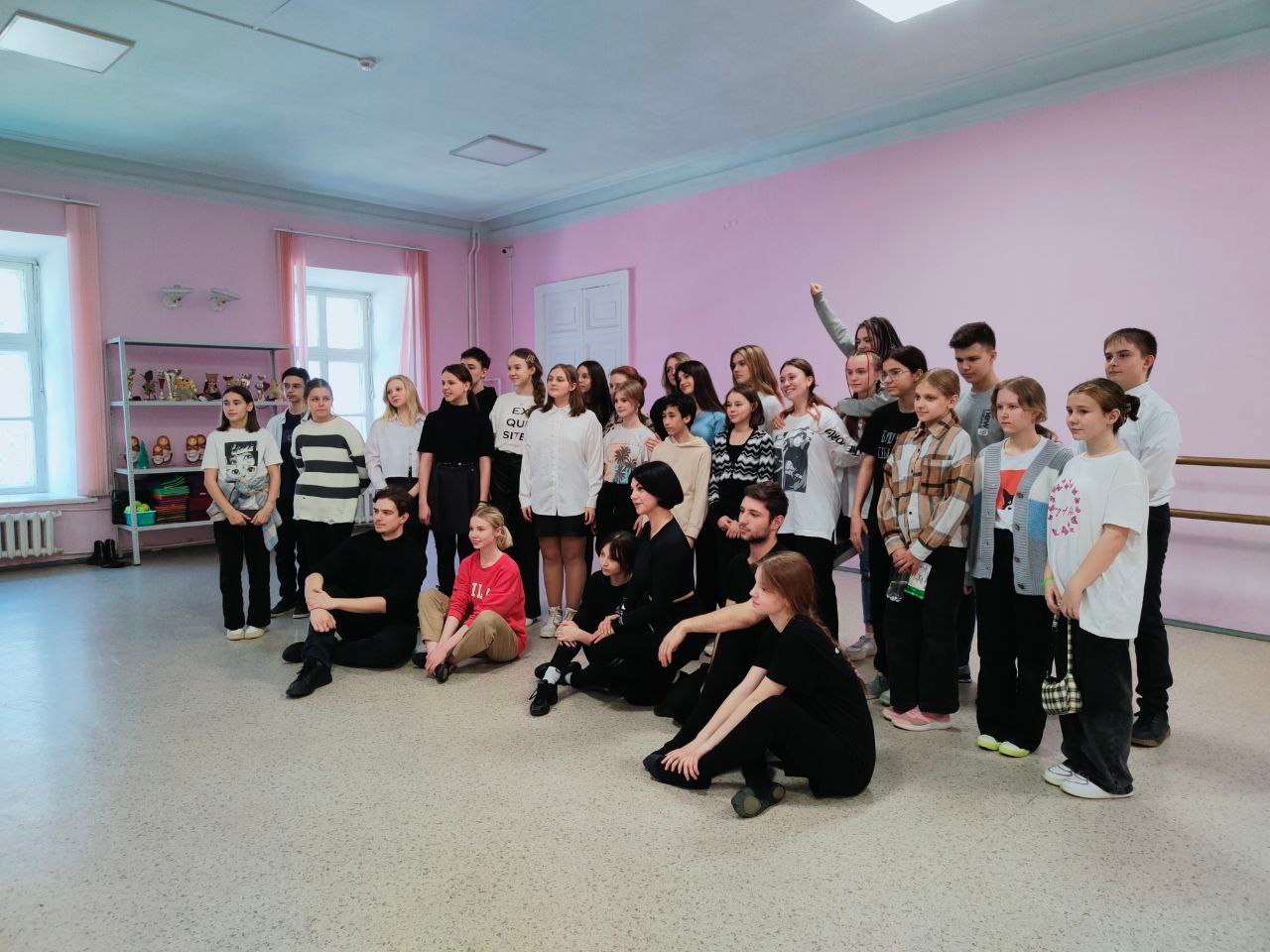 РЕЗУЛЬТАТЫ ПРОЕКТА «НА СЦЕНЕ»
ПЕРВЫЙ СЕЗОН 
НОЯБРЬ 2022 – АПРЕЛЬ 2023
10
школьных театров КО выступили
773
человека стали зрителями спектаклей
<70
юных актеров 
дебютировали на сцене
7
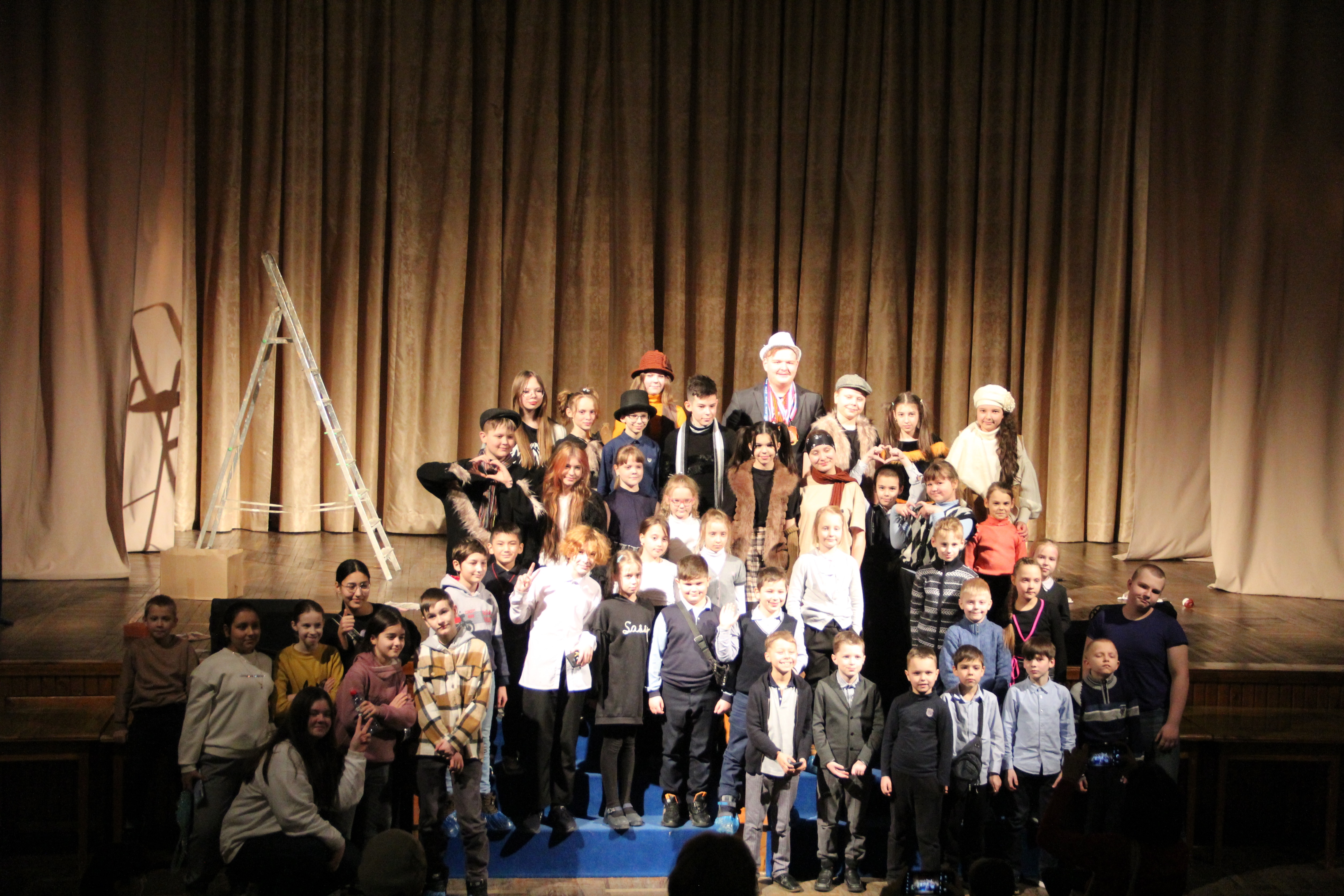 КОНТАКТЫ
Смотреть методические материалы:
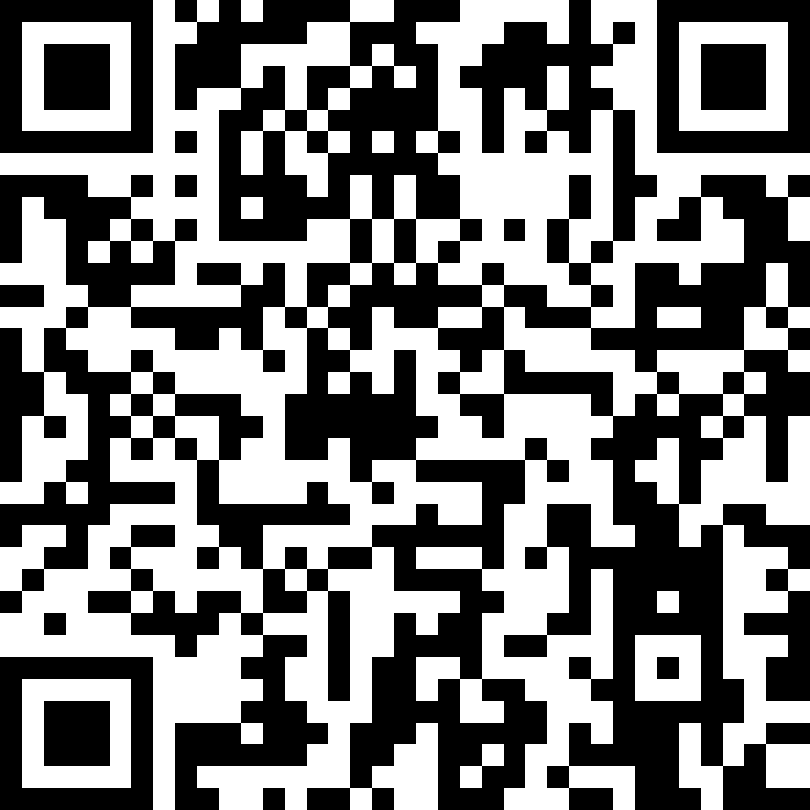 Коврежникова Ульяна Алексеевна
8 (4842) 56-28-31
e-mail: ms-ocdod@yandex.ru
13
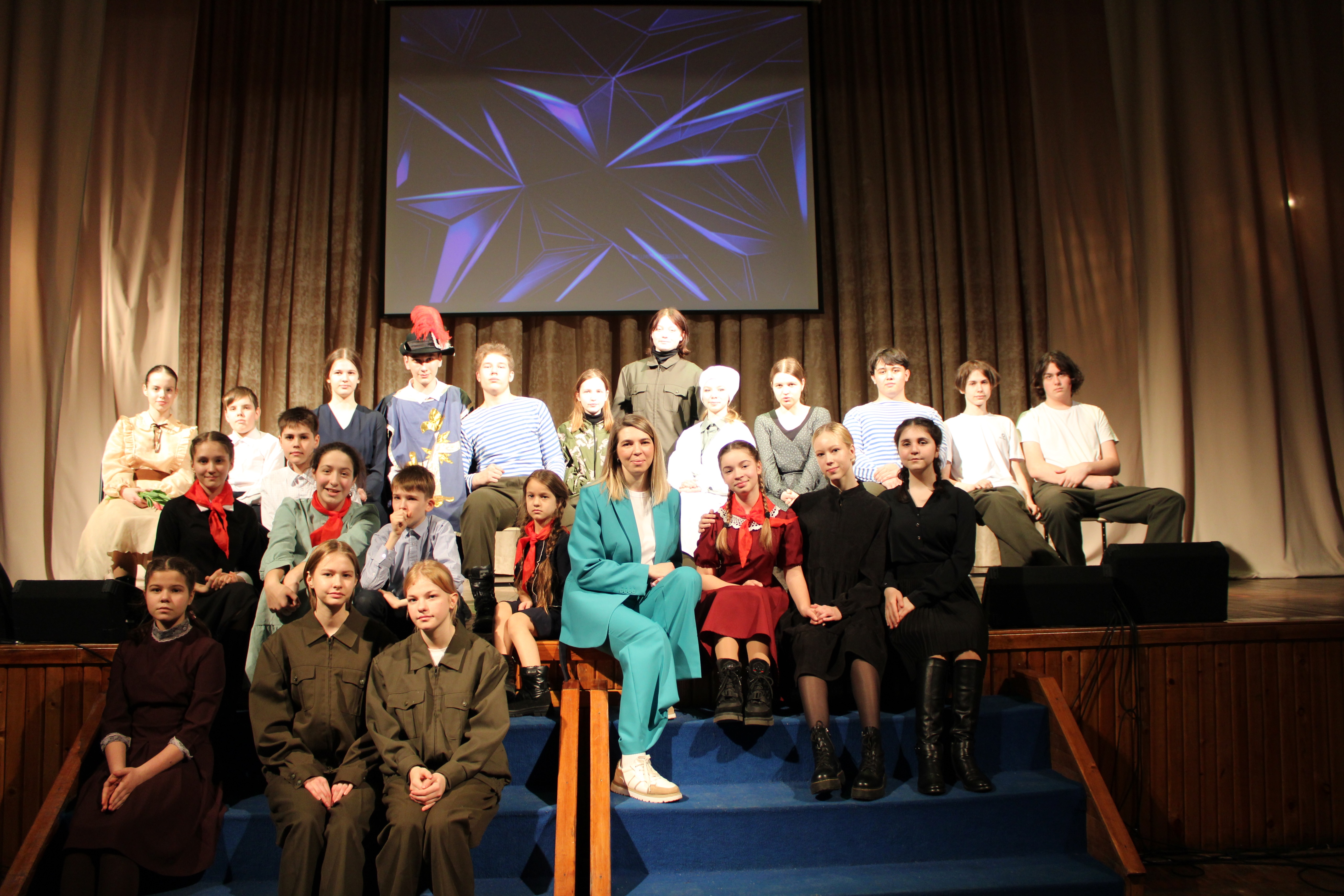 СПАСИБО ЗА ВНИМАНИЕ!